2022年02月27日
主日崇拜

教会聚会

中文主日學：每周日上午  9:00 , 教室2140C
       中文崇拜：每周日上午 10:30 , Baskin Chapel
  生命團契: 每周五晚上  6:30 , 教室2103
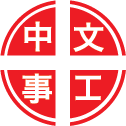 Psalms 詩篇
103:1-13
1 （大卫的诗。）我的心哪，你要称颂耶和华。凡在我里面的，也要称颂他的圣名。
2 我的心哪，你要称颂耶和华，不可忘记他的一切恩惠。

1 Praise the Lord , O my soul; all my inmost being, praise his holy name.
2 Praise the Lord , O my soul, and forget not all his benefits-
3 他赦免你的一切罪孽，医治你的一切疾病。
4 他救赎你的命脱离死亡，以仁爱和慈悲为你的冠冕。

3 who forgives all your sins and heals all your diseases,
4 who redeems your life from the pit and crowns you with love and compassion,
5 他用美物，使你所愿的得以知足，以致你如鹰返老还童。
6 耶和华施行公义，为一切受屈的人伸冤。

5 who satisfies your desires with good things so that your youth is renewed like the eagle's.
6 The Lord works righteousness and justice for all the oppressed.
7 他使摩西知道他的法则，叫以色列人晓得他的作为。
8 耶和华有怜悯，有恩典，不轻易发怒，且有丰盛的慈爱。

7 He made known his ways to Moses, his deeds to the people of Israel:
8 The Lord is compassionate and gracious, slow to anger, abounding in love.
9 他不长久责备，也不永远怀怒。
10 他没有按我们的罪过待我们，也没有照我们的罪孽报应我们。

9 He will not always accuse, nor will he harbor his anger forever;
10 he does not treat us as our sins deserve or repay us according to our iniquities.
11 天离地何等的高，他的慈爱向敬畏他的人，也是何等的大。
12 东离西有多远，他叫我们的过犯，离我们也有多远。

11 For as high as the heavens are above the earth, so great is his love for those who fear him;
12 as far as the east is from the west, so far has he removed our transgressions from us.
13 父亲怎样怜恤他的儿女，耶和华也怎样怜恤敬畏他的人。

13 As a father has compassion on his children, so the Lord has compassion on those who fear him;
祈禱
Prayer
我的心你要称颂耶和华
Praise the Lord, O My Soul
信靠耶穌真是甜美
323, ‘Tis So Sweet to Trust in Jesus
谢谢你
Thank You Lord
奉獻祈禱
Offertory Prayer
John 約翰福音
3:1-21
1 有一个法利赛人，名叫尼哥底母，是犹太人的官。
2 这人夜里来见耶稣，说，拉比，我们知道你是由神那里来作师傅的。因为你所行的神迹，若没有神同在，无人能行。

1 Now there was a man of the Pharisees named Nicodemus, a member of the Jewish ruling council.
2 He came to Jesus at night and said, "Rabbi, we know you are a teacher who has come from God. For no one could perform the miraculous signs you are doing if God were not with him."
3 耶稣回答说，我实实在在地告诉你，人若不重生，就不能见神的国。
4 尼哥底母说，人已经老了，如何能重生呢？岂能再进母腹生出来吗？

3 In reply Jesus declared, "I tell you the truth, no one can see the kingdom of God unless he is born again. "
4 How can a man be born when he is old? Nicodemus asked. "Surely he cannot enter a second time into his mother's womb to be born!"
5 耶稣说，我实实在在地告诉你，人若不是从水和圣灵生的，就不能进神的国。
6 从肉身生的，就是肉身。从灵生的，就是灵。

5 Jesus answered, "I tell you the truth, no one can enter the kingdom of God unless he is born of water and the Spirit.
6 Flesh gives birth to flesh, but the Spirit gives birth to spirit.
7 我说，你们必须重生，你不要以为希奇。
8 风随着意思吹，你听见风的响声，却不晓得从哪里来，往哪里去。凡从圣灵生的，也是如此。

7 You should not be surprised at my saying, 'You must be born again.'
8 The wind blows wherever it pleases. You hear its sound, but you cannot tell where it comes from or where it is going. So it is with everyone born of the Spirit."
9 尼哥底母问他说，怎能有这事呢？
10 耶稣回答说，你是以色列人的先生，还不明白这事吗？

9 How can this be? Nicodemus asked.
10 You are Israel's teacher, said Jesus, "and do you not understand these things?
11 我实实在在地告诉你，我们所说的，是我们知道的，我们所见证的，是我们见过的。你们却不领受我们的见证。
12 我对你们说地上的事，你们尚且不信，若说天上的事，如何能信呢？

11 I tell you the truth, we speak of what we know, and we testify to what we have seen, but still you people do not accept our testimony.
12 I have spoken to you of earthly things and you do not believe; how then will you believe if I speak of heavenly things?
13 除了从天降下仍旧在天的人子，没有人升过天。
14 摩西在旷野怎样举蛇，人子也必照样被举起来。

13 No one has ever gone into heaven except the one who came from heaven--the Son of Man.
14 Just as Moses lifted up the snake in the desert, so the Son of Man must be lifted up,
15 叫一切信他的都得永生。（或作叫一切信的人在他里面得永生）
16 神爱世人，甚至将他的独生子赐给他们，叫一切信他的，不至灭亡，反得永生。

15 that everyone who believes in him may have eternal life.
16 For God so loved the world that he gave his one and only Son, that whoever believes in him shall not perish but have eternal life.
17 因为神差他的儿子降世，不是要定世人的罪，（或作审判世人下同）乃是要叫世人因他得救。
18 信他的人，不被定罪。不信的人，罪已经定了，因为他不信神独生子的名。

17 For God did not send his Son into the world to condemn the world, but to save the world through him.
18 Whoever believes in him is not condemned, but whoever does not believe stands condemned already because he has not believed in the name of God's one and only Son.
19 光来到世间，世人因自己的行为是恶的，不爱光倒爱黑暗，定他们的罪就是在此。
20 凡作恶的便恨光，并不来就光，恐怕他的行为受责备。

19 This is the verdict: Light has come into the world, but men loved darkness instead of light because their deeds were evil.
20 Everyone who does evil hates the light, and will not come into the light for fear that his deeds will be exposed.
21 但行真理的必来就光，要显明他所行的是靠神而行。

21 But whoever lives by the truth comes into the light, so that it may be seen plainly that what he has done has been done through God."
今日證道

耶稣与尼哥底母

Pursue the Relationship (Nicodemus)

王牧师
聖餐
Holy Communion
聖餐 Holy Communion
吃餅為記念
主耶穌無罪之身 為我們罪人捨命十架

“這是我的身體、為你們捨的．你們應當如此行、為的是記念我。”（哥林多前書11:24b)

“This is My body, which is for you; do this in remembrance of Me.” (1 Corinthians 11:24b)
聖餐 Holy Communion
喝杯為記念
主耶穌為罪人上十架  流出寶血洗淨我們罪孽

“這杯是用我的血所立的新約．你們每逢喝的時候、要如此行、為的是記念我。”（哥林多前書11:25b)

“This cup is the new covenant in My blood; do this, as often as you drink it, in remembrance of Me.” (Corinthians 11:25)
報 告
Announcements
BBC 中文事工通知
歡迎新朋友
Welcome New Friends
祝 福
Benediction
我们成为一家人
We are In One Family
彼此問安
Greeting of Peace